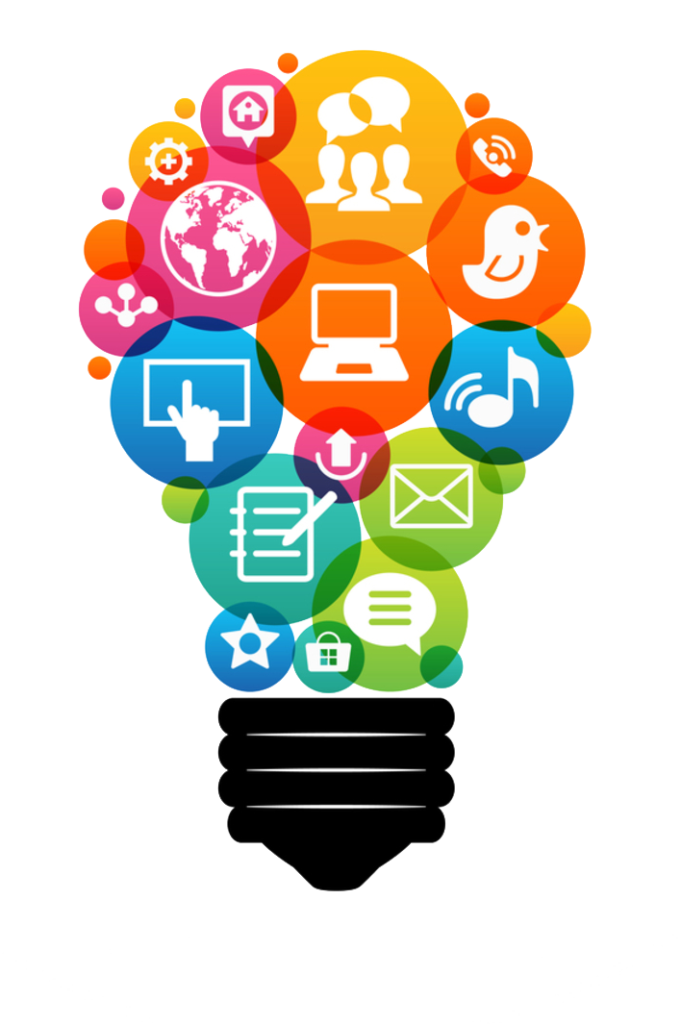 Co je to DSA, jaké mají ISPs povinnosti a dozorová role ČTÚ
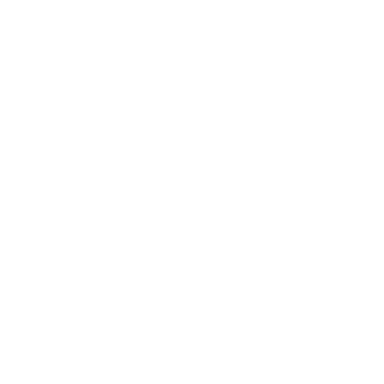 22. Ledna 2025
Mgr. Tomáš Ondrejka, vedoucí oddělení dozoru specializovaných agend
Přehled digitálních agend ČTÚ
Nařízení DSA
Obecný předpis, který má pomoci vytvořit bezpečné, předvídatelné a důvěryhodné online prostředí.
Stěžejní cíle:
regulace velkých platforem
posílení práv uživatelů
posílení transparentnosti
opatření proti nelegálnímu obsahu a systémovým rizikům

Úplná účinnost od 17. 2. 2024
Za porušení lze uložit pokutu až do výše 6 % celosvětového obratu
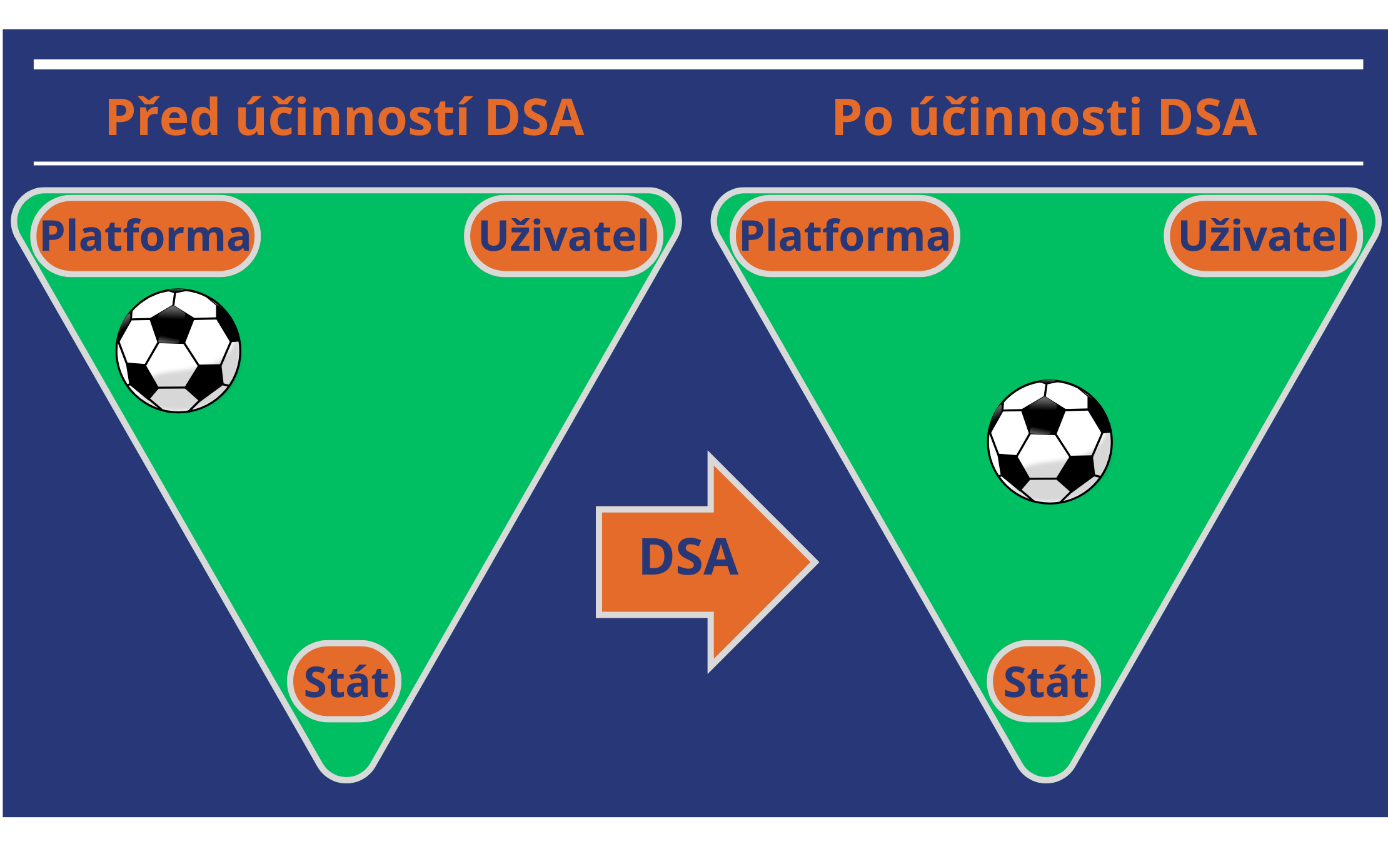 Role čtú
ČTÚ byl 16. 8. 2023 Vládou určen jako koordinátor digitálních služeb
 má výlučnou působnost nad poskytovateli usazenými v ČR

Působnost úřadu musí být stanovena adaptačním zákonem
 zákon o digitální ekonomice je ve 2. čtení ve Sněmovně

Do účinnosti adaptačního zákona může ČTÚ jako koordinátor dělat pouze ty činnosti, kterými nebude zasahovat do práv a povinností subjektů
Které služby spadají pod nařízení DSA?
Služby informační společnosti
Zprostředkovatelské služby: 


IV.* internetové vyhledávače
Prostý přenos
= Přenos informací poskytovaných příjemcem služby v komunikační síti nebo poskytování přístupu ke komunikační síti

Příklady:
služby přístupu k internetu, 
výměnné uzly internetu, 
bezdrátové přístupové body, 
virtuální privátní sítě,
přenos hlasu přes IP, 
registry názvů domén nejvyšší úrovně,
registrátoři,
certifikační orgány vydávající digitální certifikáty…
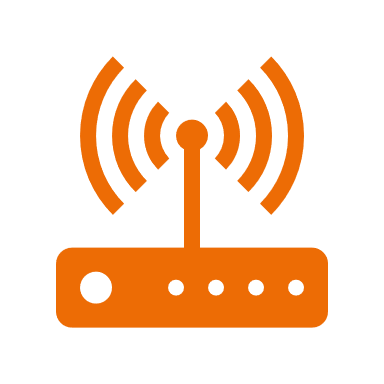 povinnosti všech poskytovatelů
Kontaktní místa
Čl. 11 DSA – pro dozorové orgány, Komisi a Sbor
Aktuální, veřejně dostupné, elektronickými prostředky 
Uvést používaný jazyk
Čl. 12 DSA – pro příjemce služby
Aktuální, snadno veřejně dostupné, elektronickými prostředky, uživatelsky vstřícné
Přímá a snadná komunikace, umožnit kontakt s člověkem
Kontaktní místa
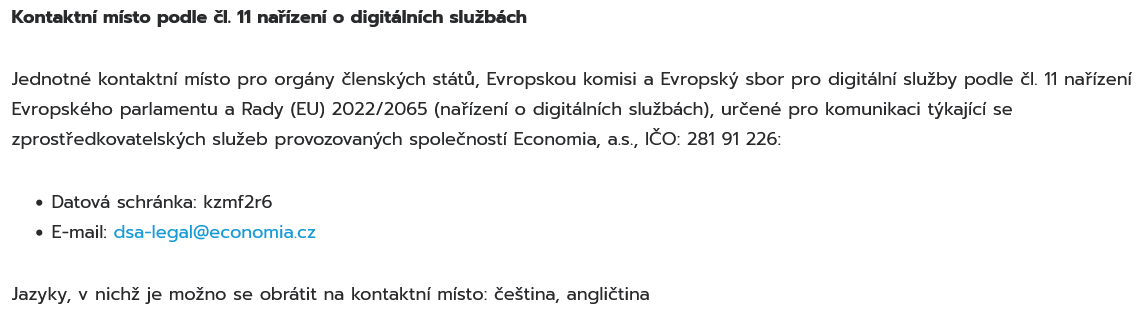 Pravidla pro smluvní podmínky
Čl. 14 DSA:
Pouze pokud poskytovatel uplatňuje jakákoli omezení ve vztahu k uživatelskému obsahu

Srozumitelné, jasné, snadno pochopitelné, uživatelsky vstřícné a jednoznačné
Snadno veřejně přístupné ve strojově čitelném formátu
Příjemce služby musí být informován o každé významné změně podmínek
povinnost transparentnosti
Čl. 15 DSA + prováděcí nařízení
Jen poskytovatelé, kteří jsou středním nebo velkým podnikem (nad 50 zaměstnanců a obrat 10 mil EUR)
Alespoň 1x ročně zveřejní ve strojově čitelném formátu zprávu o veškeré moderaci obsahu za příslušné období:
Informace o příkazech obdržených od orgánů členských států
Informace o moderaci obsahu z vlastního podnětu
Informace o počtu obdržených stížností vyřizovaných na základě smluvních podmínek
Informace o využívání automatizovaných nástrojů moderace obsahu
Jaké povinnosti poskytovatelé nemají
Závěrem
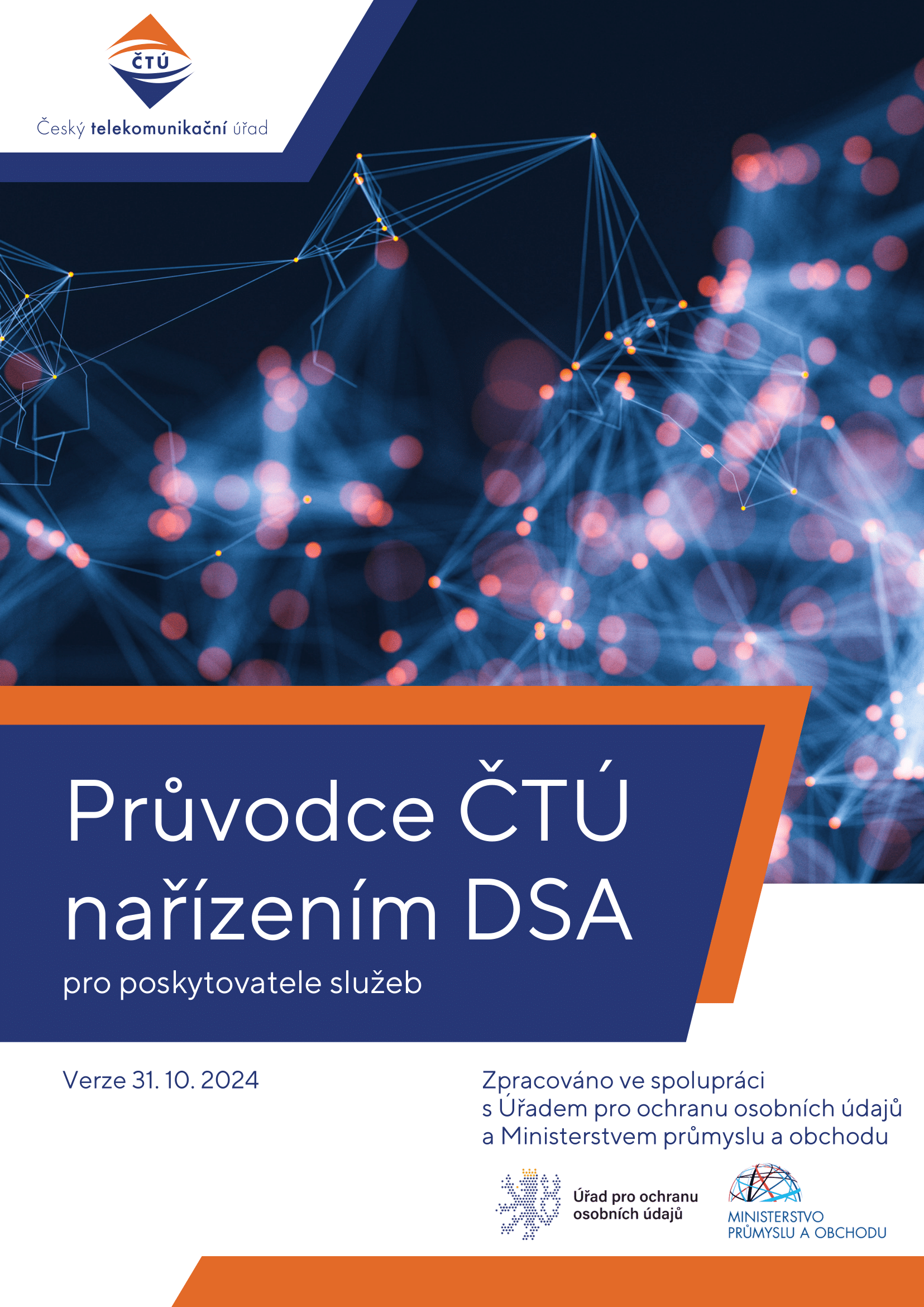 Pozor na souběh poskytování více kategorií služeb dle DSA!
Více informací na webu ČTÚ a v našem Průvodci pro poskytovatele
Děkuji za pozornost

ondrejkat@ctu.cz